PowerPoint 形式の従来型の石川図テンプレート
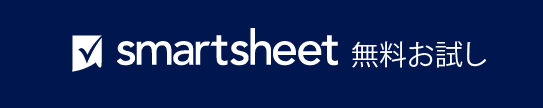 このテンプレートを使用するタイミング: こちらの石川図は、製造やソフトウェア開発などにおける、品質管理シナリオでの根本原因分析に適しています。また、教育の場で問題解決手法を教える教員にとっても効果的なツールです。
  
テンプレートの注目の機能: このテンプレートでは、主な原因と二次的な原因が分岐線で表示され、目の前の問題に対する多層的な視点を提供します。これにより、チームは詳細をさらに掘り下げ、困難な問題を体系的に分解できます。また、この図は中心的な問題にも注意を向けるため、チームの議論中に的を絞った明確な分析を促します。
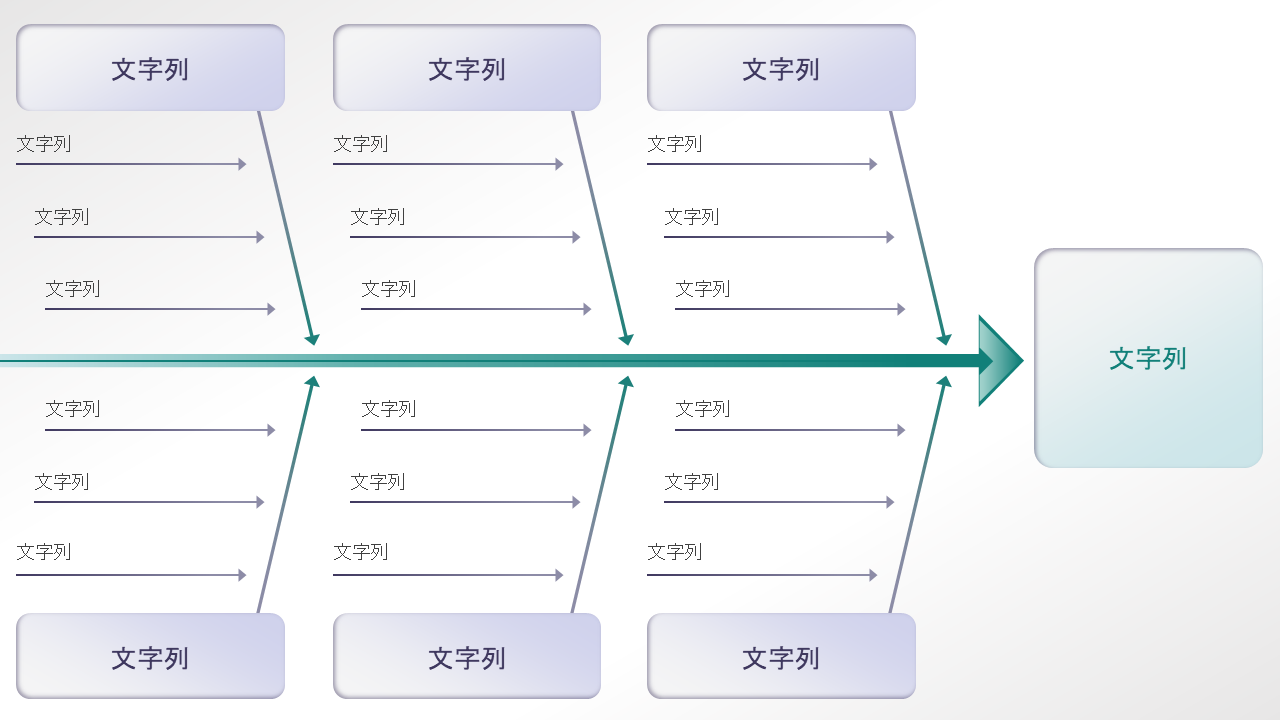 文字列
文字列
文字列
文字列
文字列
文字列
文字列
文字列
文字列
文字列
文字列
文字列
文字列
文字列
文字列
文字列
文字列
文字列
文字列
文字列
文字列
文字列
文字列
文字列
文字列